عنوان فرعی ارائه خود را وارد کنید
تم: زیست پزشکی
شکستن بخش
زیرنویس ارائه خود را وارد کنید
سبک دستور جلسه
مطالب در اینجا
01
ارائه پاورپوینت مدرنی را دریافت کنید که به زیبایی طراحی شده است.
مطالب در اینجا
02
ارائه پاورپوینت مدرنی را دریافت کنید که به زیبایی طراحی شده است.
مطالب در اینجا
03
ارائه پاورپوینت مدرنی را دریافت کنید که به زیبایی طراحی شده است.
مطالب در اینجا
04
ارائه پاورپوینت مدرنی را دریافت کنید که به زیبایی طراحی شده است.
سبک جدول زمانی
2020
2018
2016
متن شما در اینجا
متن شما در اینجا
متن شما در اینجا
شما به سادگی می توانید مخاطبان خود را تحت تاثیر قرار دهید و به ارائه های خود جذابیت و زیبایی بی نظیری اضافه کنید.
شما به سادگی می توانید مخاطبان خود را تحت تاثیر قرار دهید و به ارائه های خود جذابیت و زیبایی بی نظیری اضافه کنید.
شما به سادگی می توانید مخاطبان خود را تحت تاثیر قرار دهید و به ارائه های خود جذابیت و زیبایی بی نظیری اضافه کنید.
2015
2017
2019
متن شما در اینجا
متن شما در اینجا
متن شما در اینجا
شما به سادگی می توانید مخاطبان خود را تحت تاثیر قرار دهید و به ارائه های خود جذابیت و زیبایی بی نظیری اضافه کنید.
شما به سادگی می توانید مخاطبان خود را تحت تاثیر قرار دهید و به ارائه های خود جذابیت و زیبایی بی نظیری اضافه کنید.
شما به سادگی می توانید مخاطبان خود را تحت تاثیر قرار دهید و به ارائه های خود جذابیت و زیبایی بی نظیری اضافه کنید.
سبک تیمی ما
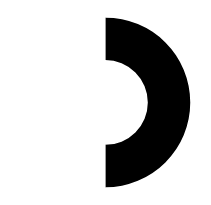 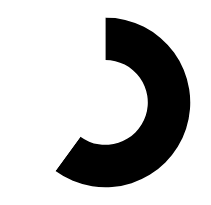 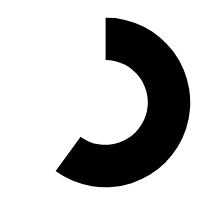 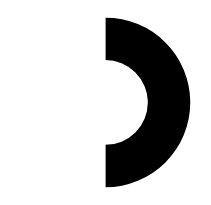 50%
60%
80%
50%
مهارت ها را اضافه کنید
مهارت ها را اضافه کنید
مهارت ها را اضافه کنید
مهارت ها را اضافه کنید
تجربه کاری
تجربه کاری
نام
عضو
2011 ~ 2013  اینجا پیامک کنید
متن مثال: ارائه پاورپوینت مدرنی را دریافت کنید که به زیبایی طراحی شده است.
2011 ~ 2013  اینجا پیامک کنید
متن مثال: ارائه پاورپوینت مدرنی را دریافت کنید که به زیبایی طراحی شده است.
2011 ~ 2013  اینجا پیامک کنید
متن مثال: ارائه پاورپوینت مدرنی را دریافت کنید که به زیبایی طراحی شده است.
2011 ~ 2013  اینجا پیامک کنید
متن مثال: ارائه پاورپوینت مدرنی را دریافت کنید که به زیبایی طراحی شده است.
سبک اینفوگرافیک
طرح بندی اسلاید متن  برای ارائه شما.
طرح بندی اسلاید متن  برای ارائه شما.
عنوان محتوا را اضافه کنید
عنوان محتوا را اضافه کنید
ارائه پاورپوینت مدرن را دریافت کنید که به زیبایی طراحی شده است. من امیدوارم و معتقدم که این الگو زمان، پول و اعتبار شما را جلب کند. آسان برای تغییر رنگ، عکس و متن. شما به سادگی می توانید مخاطبان خود را تحت تاثیر قرار دهید.
ارائه پاورپوینت مدرن را دریافت کنید که به زیبایی طراحی شده است. من امیدوارم و معتقدم که این الگو زمان، پول و اعتبار شما را جلب کند. آسان برای تغییر رنگ، عکس و متن. شما به سادگی می توانید مخاطبان خود را تحت تاثیر قرار دهید.
عنوان محتوا را اضافه کنید
عنوان محتوا را اضافه کنید
یک پاورپوینت مدرن دریافت کنید
یک پاورپوینت مدرن دریافت کنید
یک پاورپوینت مدرن دریافت کنید
یک پاورپوینت مدرن دریافت کنید
یک پاورپوینت مدرن دریافت کنید
یک پاورپوینت مدرن دریافت کنید
یک پاورپوینت مدرن دریافت کنید
یک پاورپوینت مدرن دریافت کنید
شما به سادگی می توانید مخاطبان خود را تحت تاثیر قرار دهید و به ارائه های خود جذابیت و زیبایی بی نظیری اضافه کنید.
مطالب در اینجا
شما به سادگی می توانید مخاطبان خود را تحت تاثیر قرار دهید و به ارائه های خود جذابیت و زیبایی بی نظیری اضافه کنید.
مزایای جهانی غذا
مزایای غذاهای محلی
شما به سادگی می توانید مخاطبان خود را تحت تاثیر قرار دهید و به ارائه های خود جذابیت و زیبایی بی نظیری اضافه کنید.
مطالب در اینجا
شما به سادگی می توانید مخاطبان خود را تحت تاثیر قرار دهید و به ارائه های خود جذابیت و زیبایی بی نظیری اضافه کنید.
غذای محلی غذای تازه
سبک اینفوگرافیک
ارائه نمونه کارها ساده
ارائه
غذای محلی
نمونه کارها
نمونه کارها ساده
ارائه نمونه کارها
اسلاید متنی را برای پاور خود تنظیم کنید
ارائه پاورپوینت مدرنی را دریافت کنید که به زیبایی طراحی شده است.
ارائه
ارائه نمونه کارها
نمونه کارها ساده
اسلاید متنی را برای پاور خود تنظیم کنید
ارائه پاورپوینت مدرنی را دریافت کنید که به زیبایی طراحی شده است.
ارائه
ارائه نمونه کارها
نمونه کارها ساده
اسلاید عالی
نمونه کارها ساده ارائه
نمونه کارها ساده ارائه
شما به سادگی می توانید مخاطبان خود را تحت تاثیر قرار دهید و به پیشنهادات خود جذابیت و جذابیت بی نظیری اضافه کنید.
شما به سادگی می توانید مخاطبان خود را تحت تاثیر قرار دهید و به پیشنهادات خود جذابیت و جذابیت بی نظیری اضافه کنید.
نمونه کارها ساده
نمونه کارها ساده
شما به سادگی می توانید مخاطبان خود را تحت تاثیر قرار دهید و به پیشنهادات خود جذابیت و جذابیت بی نظیری اضافه کنید.
شما به سادگی می توانید مخاطبان خود را تحت تاثیر قرار دهید و به پیشنهادات خود جذابیت و جذابیت بی نظیری اضافه کنید.
نمونه کارها ساده
نمونه کارها ساده
شما به سادگی می توانید مخاطبان خود را تحت تاثیر قرار دهید و به پیشنهادات خود جذابیت و جذابیت بی نظیری اضافه کنید.
شما به سادگی می توانید مخاطبان خود را تحت تاثیر قرار دهید و به پیشنهادات خود جذابیت و جذابیت بی نظیری اضافه کنید.
ارائه نمونه کارها
ارائه نمونه کارها
شما به سادگی می توانید مخاطبان خود را تحت تاثیر قرار دهید و به پیشنهادات خود جذابیت و جذابیت بی نظیری اضافه کنید.
شما به سادگی می توانید مخاطبان خود را تحت تاثیر قرار دهید و به پیشنهادات خود جذابیت و جذابیت بی نظیری اضافه کنید.
سبک اینفوگرافیک
محتوا در اینجا
محتوا در اینجا
شما به سادگی می توانید مخاطبان خود را تحت تاثیر قرار دهید و به پیشنهادات خود جذابیت و جذابیت بی نظیری اضافه کنید.
شما به سادگی می توانید مخاطبان خود را تحت تاثیر قرار دهید و به پیشنهادات خود جذابیت و جذابیت بی نظیری اضافه کنید.
40%
60%
متن را اینجا بنویسید
متن را اینجا بنویسید
آسان برای تغییر رنگ، عکس و متن.
آسان برای تغییر رنگ، عکس و متن.
اسلاید عالی
ارائه پاورپوینت مدرن را دریافت کنید که به زیبایی طراحی شده است.
نمونه کارها ساده
شما به سادگی می توانید مخاطبان خود را تحت تاثیر قرار دهید و به پیشنهادات خود جذابیت و جذابیت بی نظیری اضافه کنید.
نمونه کارها ساده
شما به سادگی می توانید مخاطبان خود را تحت تاثیر قرار دهید و به پیشنهادات خود جذابیت و جذابیت بی نظیری اضافه کنید.
نمونه کارها ساده
شما به سادگی می توانید مخاطبان خود را تحت تاثیر قرار دهید و به پیشنهادات خود جذابیت و جذابیت بی نظیری اضافه کنید.
ارائه نمونه کارها
شما به سادگی می توانید مخاطبان خود را تحت تاثیر قرار دهید و به پیشنهادات خود جذابیت و جذابیت بی نظیری اضافه کنید.
ارائه نمونه کارها
من امیدوارم و معتقدم که این الگو زمان، پول و اعتبار شما را جلب کند. تغییر رنگ، عکس و متن آسان است. ارائه پاورپوینت مدرن را دریافت کنید که زیبایی طراحی شده است.
سبک اینفوگرافیک
محتوا در اینجا
محتوا در اینجا
شما به سادگی می توانید مخاطبان خود را تحت تاثیر قرار دهید و به ارائه های خود جذابیت و زیبایی بی نظیری اضافه کنید.
شما به سادگی می توانید مخاطبان خود را تحت تاثیر قرار دهید و به ارائه های خود جذابیت و زیبایی بی نظیری اضافه کنید.
محتوا در اینجا
محتوا در اینجا
شما به سادگی می توانید مخاطبان خود را تحت تاثیر قرار دهید و به ارائه های خود جذابیت و زیبایی بی نظیری اضافه کنید.
شما به سادگی می توانید مخاطبان خود را تحت تاثیر قرار دهید و به ارائه های خود جذابیت و زیبایی بی نظیری اضافه کنید.
ارائه
عالی
ما ارائه
حرفه ای و با کیفیت
ایجاد می کنیم
25%
سبک اینفوگرافیک
محتوا در اینجا
محتوا در اینجا
شما به سادگی می توانید مخاطبان خود را تحت تاثیر قرار دهید و به ارائه های خود جذابیت و زیبایی بی نظیری اضافه کنید.
28%
محتوا در اینجا
محتوا در اینجا
شما به سادگی می توانید مخاطبان خود را تحت تاثیر قرار دهید و به ارائه های خود جذابیت و زیبایی بی نظیری اضافه کنید.
36%
محتوا در اینجا
محتوا در اینجا
شما به سادگی می توانید مخاطبان خود را تحت تاثیر قرار دهید و به ارائه های خود جذابیت و زیبایی بی نظیری اضافه کنید.
سبک اینفوگرافیک
$373,000
$563,000
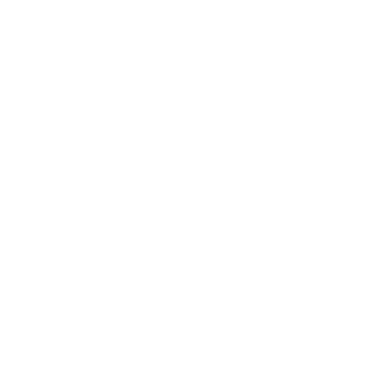 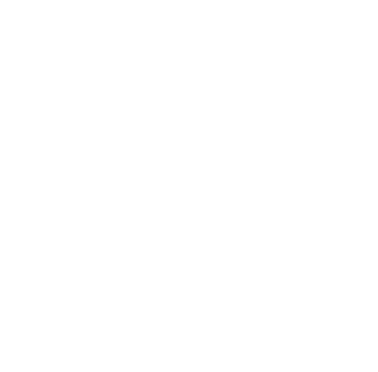 25%
55%
محتوا در اینجا
محتوا در اینجا
محتوا در اینجا
ارائه پاورپوینت مدرن را دریافت کنید که به زیبایی طراحی شده است.

I من امیدوارم و معتقدم که این الگو زمان، پول و اعتبار شما را جلب کند.
شما به سادگی می توانید مخاطبان خود را تحت تاثیر قرار دهید و به پیشنهادات خود جذابیت و جذابیت بی نظیری اضافه کنید.
ارائه پاورپوینت مدرن را دریافت کنید که به زیبایی طراحی شده است.

من امیدوارم و معتقدم که این الگو زمان، پول و اعتبار شما را جلب کند.
شما به سادگی می توانید مخاطبان خود را تحت تاثیر قرار دهید و به پیشنهادات خود جذابیت و جذابیت بی نظیری اضافه کنید.
محتوا در اینجا
سبک اینفوگرافیک
ما ایجاد می کنیم ارائه
حرفه ای و با کیفیت
حرفه ای و با کیفیت
متن مثال : ارائه پاورپوینت مدرنی که به زیبایی طراحی شده است را ارائه دهید. امیدوارم و معتقدم که این الگو زمان، پول و اعتبار شما را جلب کند. شما به راحتی می توانید مخاطبان خود را تحت تأثیر قرار دهید و به پیشنهادات خود جذابیت و جذابیت بی نظیری اضافه کنید.ارائه پاورپوینت مدرن را دریافت کنید که به زیبایی طراحی شده است. و شهرت شما به راحتی می توانید مخاطبان خود را تحت تأثیر قرار دهید و به پیشنهادات خود جذابیت و جذابیت بی نظیری اضافه کنید.ارائه پاورپوینت مدرن را دریافت کنید که به زیبایی طراحی شده است.
شما به سادگی می توانید مخاطبان خود را تحت تاثیر قرار دهید و به پیشنهادات خود جذابیت و جذابیت بی نظیری اضافه کنید.
ما ارائه ی حرفه ای و با کیفیت ایجاد می کنیم
ارائه پاورپوینت مدرن
ارائه پاورپوینت مدرن را دریافت کنید که به زیبایی طراحی شده است. آسان برای تغییر رنگ، عکس و متن. شما به طور ساده می توانید مخاطبان خود را تحت تأثیر قرار دهید و به پیشنهادات خود جذابیت و جذابیت بی نظیری اضافه کنید.
ارائه پاورپوینت مدرن را دریافت کنید که به زیبایی طراحی شده است. آسان برای تغییر رنگ، عکس و متن. شما به طور ساده می توانید مخاطبان خود را تحت تأثیر قرار دهید و به پیشنهادات خود جذابیت و جذابیت بی نظیری اضافه کنید.
سبک اینفوگرافیک
ما ایجاد می کنیم ارائه
حرفه ای و با کیفیت
شما به راحتی می توانید مخاطبان خود را تحت تأثیر قرار دهید و به پیشنهادات خود جذابیت و جذابیت بی نظیری اضافه کنید. من امیدوارم و معتقدم که این الگو زمان، پول و اعتبار شما را در پی خواهد داشت.
محتوا در اینجا
محتوا در اینجا
محتوا در اینجا
شما به سادگی می توانید مخاطبان خود را تحت تاثیر قرار دهید و به پیشنهادات خود جذابیت و جذابیت بی نظیری اضافه کنید.
شما به سادگی می توانید مخاطبان خود را تحت تاثیر قرار دهید و به پیشنهادات خود جذابیت و جذابیت بی نظیری اضافه کنید.
شما به سادگی می توانید مخاطبان خود را تحت تاثیر قرار دهید و به پیشنهادات خود جذابیت و جذابیت بی نظیری اضافه کنید.
سبک اینفوگرافیک
ارائه پاورپوینت
ارائه پاورپوینت مدرن را دریافت کنید که به زیبایی طراحی شده است.شما به راحتی می توانید مخاطبان خود را تحت تأثیر قرار دهید و به پیشنهادات خود جذابیت و جذابیت بی نظیری اضافه کنید. من امیدوارم و معتقدم که این الگو زمان، پول و اعتبار شما را جلب کند.
ارائه پاورپوینت مدرن را دریافت کنید که به زیبایی طراحی شده است. تغییر رنگ، عکس و متن آسان است.
ارائه پاورپوینت مدرن را دریافت کنید که به زیبایی طراحی شده است. تغییر رنگ، عکس و متن آسان است.
ارائه پاورپوینت مدرن را دریافت کنید که به زیبایی طراحی شده است. تغییر رنگ، عکس و متن آسان است.
ارائه پاورپوینت مدرن را دریافت کنید که به زیبایی طراحی شده است. تغییر رنگ، عکس و متن آسان است.
متن شما را اینجا بنویسید
متن شما را اینجا بنویسید
متن شما را اینجا بنویسید
سبک اینفوگرافیک
شما به راحتی می توانید مخاطبان خود را تحت تأثیر قرار دهید و به پیشنهادات خود جذابیت و جذابیت بی نظیری اضافه کنید.
شما به راحتی می توانید مخاطبان خود را تحت تأثیر قرار دهید و به پیشنهادات خود جذابیت و جذابیت بی نظیری اضافه کنید.
شما به راحتی می توانید مخاطبان خود را تحت تأثیر قرار دهید و به پیشنهادات خود جذابیت و جذابیت بی نظیری اضافه کنید.
فهرستA
فهرستB
فهرستC
فهرستD
سبک اینفوگرافیک
شما به سادگی می توانید مخاطبان خود را تحت تاثیر قرار دهید و به پیشنهادات خود جذابیت و جذابیت بی نظیری اضافه کنید.
شما به سادگی می توانید مخاطبان خود را تحت تاثیر قرار دهید و به پیشنهادات خود جذابیت و جذابیت بی نظیری اضافه کنید.
شما به سادگی می توانید مخاطبان خود را تحت تاثیر قرار دهید و به پیشنهادات خود جذابیت و جذابیت بی نظیری اضافه کنید.
شما به سادگی می توانید مخاطبان خود را تحت تاثیر قرار دهید و به پیشنهادات خود جذابیت و جذابیت بی نظیری اضافه کنید.
مضرات جهانی غذا
چیدمان
اسلاید متن را برای ارائه خود پاک کنید
شما به راحتی می توانید مخاطبان خود را تحت تأثیر قرار دهید و به پیشنهادات خود جذابیت و جذابیت بی نظیری اضافه کنید.ارائه پاورپوینت مدرن را دریافت کنید که به زیبایی طراحی شده است. و شهرت ارائه پاورپوینت مدرن را دریافت کنید که به زیبایی طراحی شده است. من امیدوارم و معتقدم که این الگو زمان، پول و اعتبار شما را جلب کند.
عنوان فهرست
عنوان فهرست
عنوان فهرست
چیزهایی که باید در نظر بگیرید
سبک اینفوگرافیک
چیدمان
اسلاید متن را برای ارائه خود پاک کنید
نمونه کارها ساده ارائه
ارائه
نمونه کارها
نمونه کارها ساده
ارائه نمونه کارها
ارائه پاورپوینت مدرن را دریافت کنید که به زیبایی طراحی شده است. آسان برای تغییر رنگ، عکس و متن. شما به طور ساده می توانید مخاطبان خود را تحت تأثیر قرار دهید و به پیشنهادات خود جذابیت و جذابیت بی نظیری اضافه کنید.

آسان برای تغییر رنگ، عکس و متن. شما به راحتی می توانید مخاطبان خود را تحت تأثیر قرار دهید و به پیشنهادات خود جذابیت و جذابیت بی نظیری اضافه کنید..
نمونه کارها ساده ارائه
ارائه
نمونه کارها
نمونه کارها ساده
32%
محتوا در اینجا
یک پاورپوینت ارائه شده دریافت کنید 
یک پاورپوینت ارائه شده دریافت کنید
یک پاورپوینت ارائه شده دریافت کنید
یک پاورپوینت ارائه شده دریافت کنید
آسان برای تغییر رنگ، عکس و متن.
15%
محتوا در اینجا
یک پاورپوینت ارائه شده دریافت کنید
یک پاورپوینت ارائه شده دریافت کنید
یک پاورپوینت ارائه شده دریافت کنید
آسان برای تغییر رنگ، عکس و متن.
ارائه نمونه کارها
سبک اینفوگرافیک
متن شما در اینجا
شما به سادگی می توانید مخاطبان خود را تحت تاثیر قرار دهید و به پیشنهادات خود جذابیت و جذابیت بی نظیری اضافه کنید.
متن شما در اینجا
شما به سادگی می توانید مخاطبان خود را تحت تاثیر قرار دهید و به پیشنهادات خود جذابیت و جذابیت بی نظیری اضافه کنید.
متن شما در اینجا
شما به سادگی می توانید مخاطبان خود را تحت تاثیر قرار دهید و به پیشنهادات خود جذابیت و جذابیت بی نظیری اضافه کنید.
متن شما در اینجا
شما به سادگی می توانید مخاطبان خود را تحت تاثیر قرار دهید و به پیشنهادات خود جذابیت و جذابیت بی نظیری اضافه کنید.
سبک اینفوگرافیک
محتوا در اینجا
محتوا در اینجا
محتوا در اینجا
محتوا در اینجا
01
02
محتوا در اینجا
محتوا در اینجا
شما به سادگی می توانید مخاطبان خود را تحت تاثیر قرار دهید و به پیشنهادات خود جذابیت و جذابیت بی نظیری اضافه کنید.آسان برای تغییر رنگ، عکس و متن.
شما به سادگی می توانید مخاطبان خود را تحت تاثیر قرار دهید و به پیشنهادات خود جذابیت و جذابیت بی نظیری اضافه کنید.آسان برای تغییر رنگ، عکس و متن.
03
04
محتوا در اینجا
محتوا در اینجا
شما به سادگی می توانید مخاطبان خود را تحت تاثیر قرار دهید و به پیشنهادات خود جذابیت و جذابیت بی نظیری اضافه کنید.آسان برای تغییر رنگ، عکس و متن.
شما به سادگی می توانید مخاطبان خود را تحت تاثیر قرار دهید و به پیشنهادات خود جذابیت و جذابیت بی نظیری اضافه کنید.آسان برای تغییر رنگ، عکس و متن.
اینفوگرافیک ستون
متن شما در اینجا
متن شما در اینجا
شما به راحتی می توانید مخاطبان خود را تحت تاثیر قرار دهید و به پیشنهادات خود جذابیت و جذابیت بی نظیری اضافه کنید.تغییر رنگ ها، عکس ها آسان است و این الگو زمان، پول و شهرت شما را تغییر می دهد. شما به راحتی می توانید مخاطبان خود را تحت تأثیر قرار دهید و به پیشنهادات خود جذابیت و جذابیت بی نظیری اضافه کنید.آسان برای تغییر رنگ، عکس و متن.

ارائه پاورپوینت مدرن را دریافت کنید که به زیبایی طراحی شده است. من امیدوارم و معتقدم که این الگو زمان، پول و اعتبار شما را جلب کند.

آسان برای تغییر، عکس و متن. شما به راحتی می توانید مخاطبان خود را تحت تأثیر قرار دهید و به پیشنهادات خود جذابیت و جذابیت بی نظیری اضافه کنید.آسان برای تغییر رنگ، عکس و متن.

من امیدوارم و معتقدم که این الگو زمان، پول و اعتبار شما را جلب کند. شما به راحت می توانید مخاطبان خود را تحت تاثیر قرار دهید و.
شما به راحتی می توانید مخاطبان خود را تحت تاثیر قرار دهید و به پیشنهادات خود جذابیت و جذابیت بی نظیری اضافه کنید.تغییر رنگ ها، عکس ها آسان است و این الگو زمان، پول و شهرت شما را تغییر می دهد. شما به راحتی می توانید مخاطبان خود را تحت تأثیر قرار دهید و به پیشنهادات خود جذابیت و جذابیت بی نظیری اضافه کنید.آسان برای تغییر رنگ، عکس و متن.

ارائه پاورپوینت مدرن را دریافت کنید که به زیبایی طراحی شده است. من امیدوارم و معتقدم که این الگو زمان، پول و اعتبار شما را جلب کند.

آسان برای تغییر، عکس و متن. شما به راحتی می توانید مخاطبان خود را تحت تأثیر قرار دهید و به پیشنهادات خود جذابیت و جذابیت بی نظیری اضافه کنید.آسان برای تغییر رنگ، عکس و متن.

من امیدوارم و معتقدم که این الگو زمان، پول و اعتبار شما را جلب کند. شما به راحت می توانید مخاطبان خود را تحت تاثیر قرار دهید و به پیشنهادات خود جذابیت و جذابیت بی نظیری اضافه کنید.
با تشکر از شما دوستان عزیز ...!
اسلاید متنی :
تصاویر :
قالب پاورپوینت حرفه ای
قالب پاورپوینت حرفه ای
فونت ها:
قالب پاورپوينت حرفه ای ، قابل ویرایش ، جهت استفاده در جلسات دفاع رساله ، پایان نامه ، پروپوزال و سمینار و .... می باشد.
منابع
مجموعه آیکون های کاملاً قابل ویرایش: A
مجموعه آیکون های کاملاً قابل ویرایش: B
مجموعه آیکون های کاملاً قابل ویرایش: C